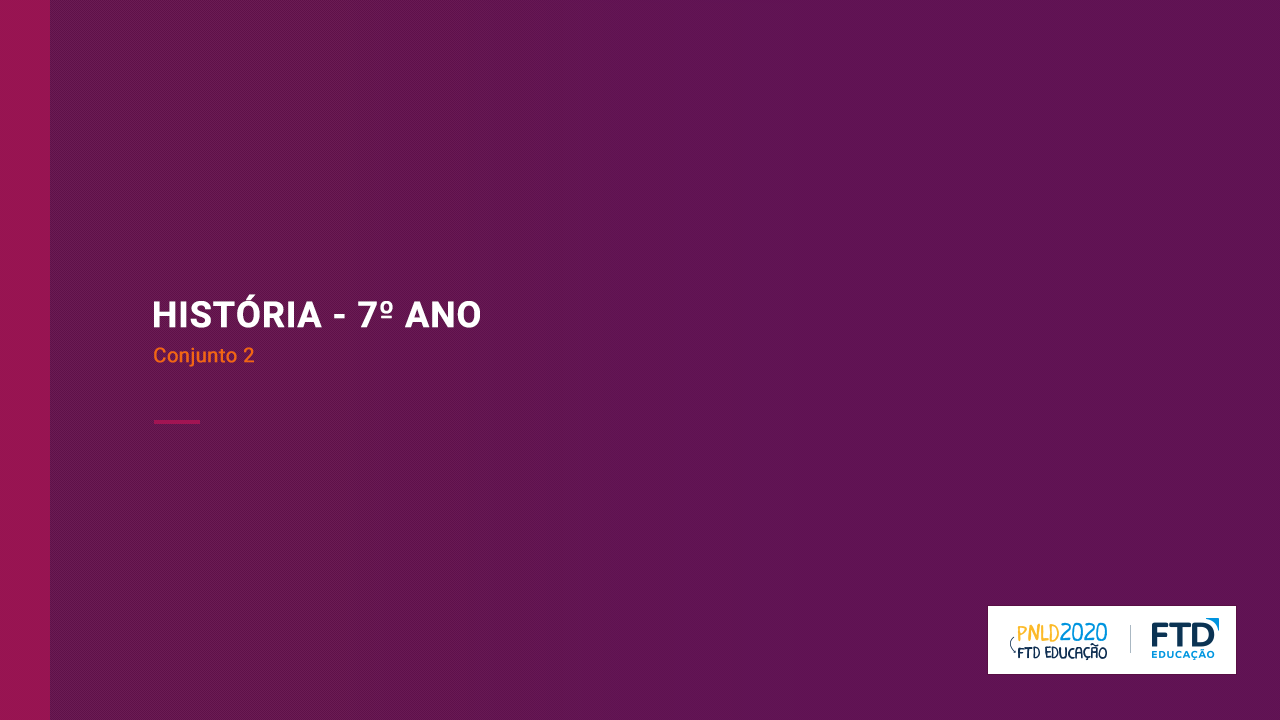 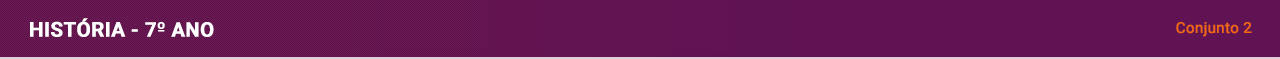 O início da colonização da América
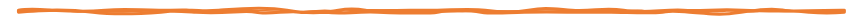 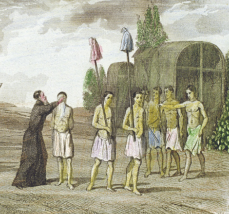 • As sociedades indígenas em 1500
• Choque cultural entre europeus e indígenas
• Organização da colônia
• Catequização e resistência indígena
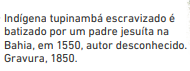 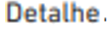 2
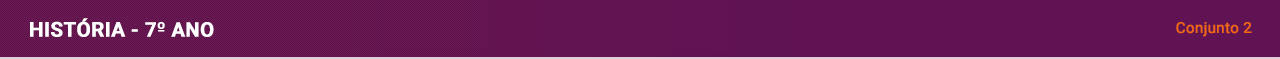 Os portugueses na América
3
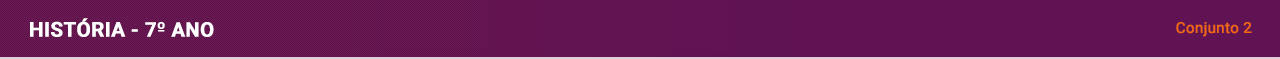 Os indígenas em 1500
4
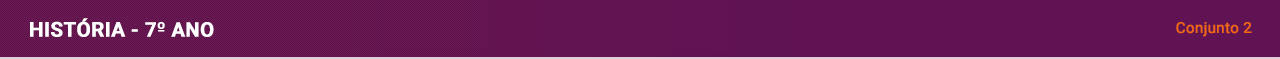 Indígenas e colonizador: choque cultural
Indígenas
Colonizadores
Tinham como objetivo principal acumular riquezas.
Não acumulavam bens nem utilizavam dinheiro.
Queriam impor a fé cristã e seus costumes.
Tinham crenças e costumes próprios.
Trabalhavam para o colonizador     em troca de quinquilharias.
Obtinham grandes lucros com               os produtos coloniais.
Justificavam a escravização considerando os indígenas        bárbaros, antropófagos e selvagens.
Foram posteriormente   escravizados.
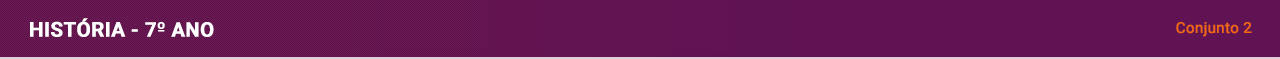 Dominando o território da colônia
O primeiro núcleo implantado pelo colonizador foi o da vila de São Vicente, Foi fundada por Martim Afonso de Sousa em 22 de janeiro de 1532, no litoral do atual estado de São Paulo.
Para proteger os domínios coloniais, implantou-se as capitanias hereditárias. Consistia em 15 faixas de terras doadas a nobres portugueses, os capitães donatários.
Como as capitanias fracassaram e implantou-se a Coroa resolveu centralizar o poder sobre a colônia por meio de um governo geral. O governador geral era representante direto da metrópole.
6
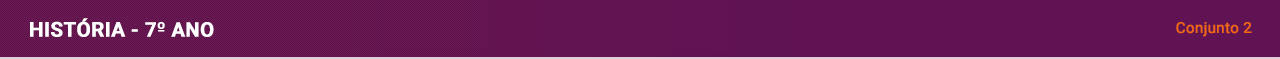 Catequização dos nativos
Na frota de Cabral vieram diversos religiosos. Ao aportar na América,  rezaram rezou-se uma missa. A conversão dos nativos viria em seguida.
Os jesuítas desenvolveram a língua geral, mistura de espanhol, português e idiomas indígenas, para a comunicação com os nativos.
Para facilitar a evangelização foram criados as missões jesuíticas, os aldeamentos e a reduções,
Nos aldeamentos, os indígenas viviam de um modo estranho à sua cultura, com trabalho sistemático e disciplina. Muitos foram contaminados por doenças dos europeus.
7
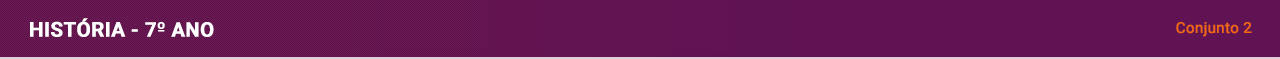 Resistência indígena
8